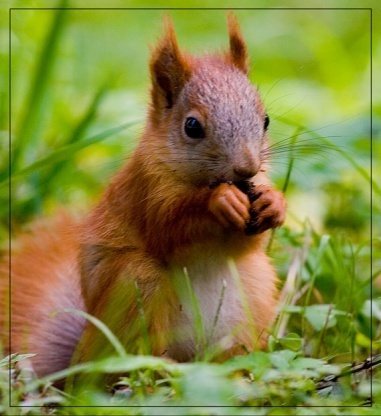 МБОУ «ВСОШ № 34»
Главные направления эволюции органического мира
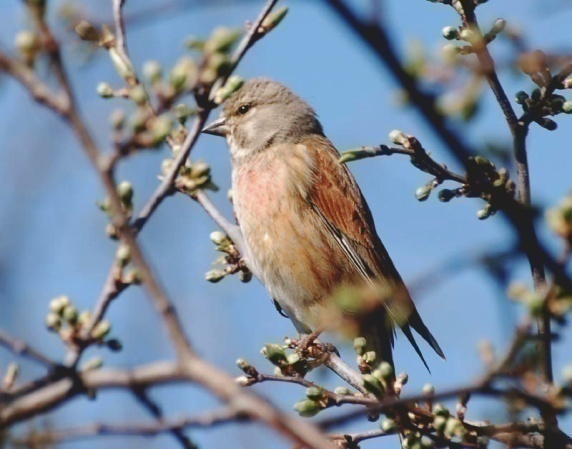 Преподаватель биологии
Токранова Т.Ю. 
2012 г.
Цели
Изучение основных направлений эволюции органического мира.
Развитие компетентности в сфере самостоятельной познавательной деятельности.
Расширение кругозора учащихся.
План урока
Повторение темы: «Вид. Критерии вида».
Главные направления органической эволюции: биологический прогресс, биологический регресс.
Главные пути биологического прогресса: ароморфоз, идиоадаптация, общая дегенерация. 
Соотношение главных путей органической эволюции.
Влияние деятельности человека на главные направления органической эволюции.
Тема «Вид.Критерии вида»
( вопросы для повторения)
Понятие вид и история его становления в биологии.
Дать характеристику морфологическому и генетическому критериям вида.
Дать характеристику физиолого – биохимическому и этологическому критериям вида.
Дать характеристику экологическому и географичекому критериям вида.
Критерии вида
Биохимический
(сходный химический
состав внутриклеточной 
среды у особей одного вида)
Физиологический
(сходство процессов, протекающих
 в организмах одного вида;
не скрещиваемость разных видов)
Критерии 
вида
Географический
(обитание особей одного 
вида в пределах 
общего ареала)
Морфологический
( сходство признаков 
внешнего строения у
особей одного вида)
Экологический
(обитание особей одного
 вида в определённых, сходных
экологических условиях)
Генетический
( определённый набор 
хромосом у особей
одного вида)
Этологический 
(присущие только данному 
виду животных 
особенности поведения)
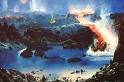 "Либо виды без эволюции, либо эволюция без видов".
Эволюция – процесс исторического развития живой природы на основе изменчивости, наследственности и естественного отбора.
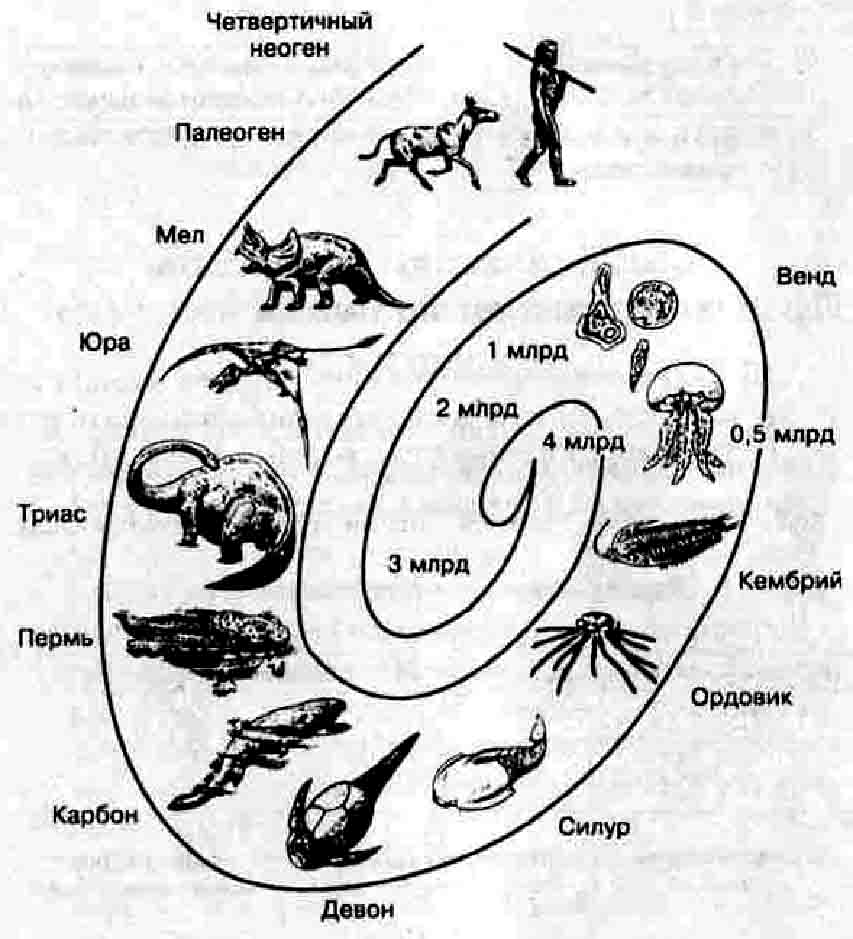 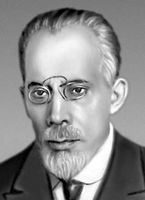 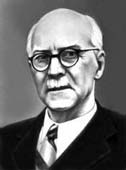 Шмальгаузен
Иван Иванович
(1884 – 1963)
Северцов 
Алексей Николаевич 
(1866 – 1936)
Направления эволюции
Биологический прогресс.

-    Возрастание приспособленности организмов к окружающей среде.
Увеличение численности вида.
Расширение ареала.
Биологический регресс.

Снижение уровня приспособленности к условиям обитания.
Уменьшение численности вида.
Сокращение ареала.
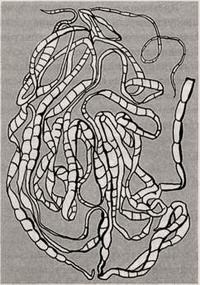 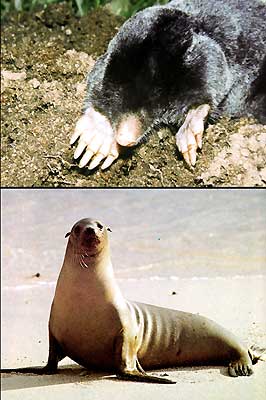 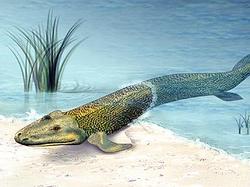 Пути биологического прогресса
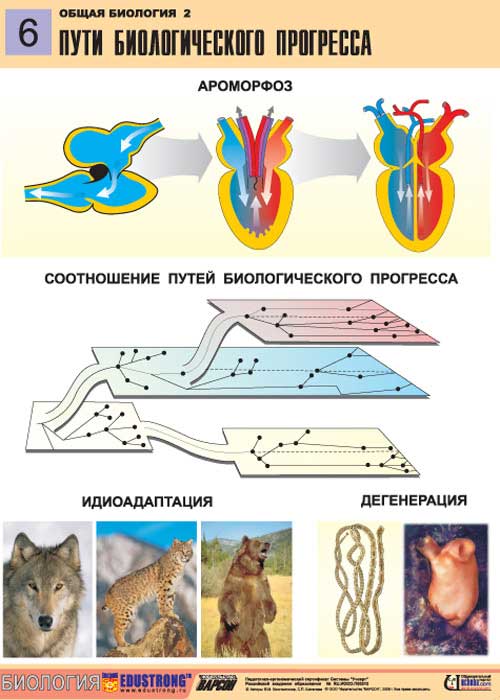 Ароморфоз
(по А.Н.Северцову)

    Возникновение в ходе эволюции признаков, которые существенно повышают уровень организации живых организмов.
Ароморфозы Архейской эры
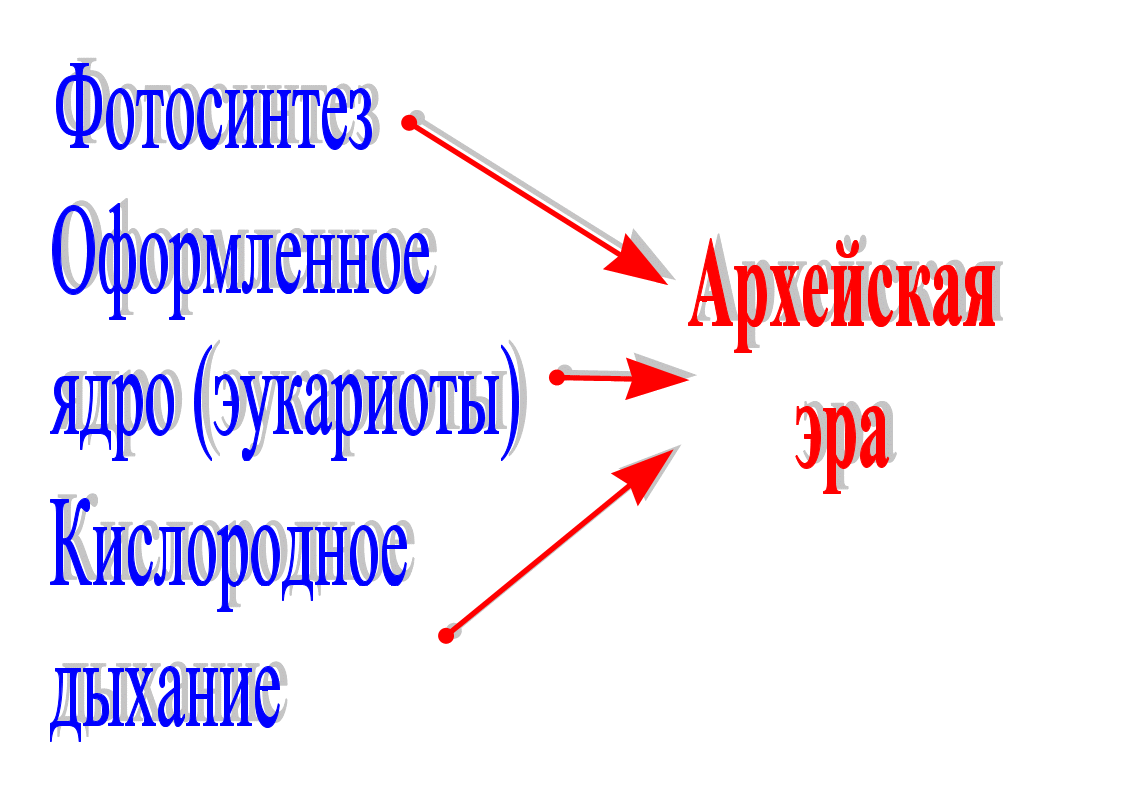 Крупные Ароморфозы
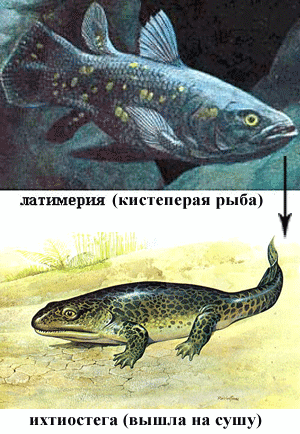 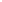 Идиоадаптация
Это приспособления живого мира к окружающей среде, открывающие перед организмами возможность прогрессивного развития без принципиальной перестройки их биологической организации.
Разнообразие форм
 идиоадаптации у насекомоядных
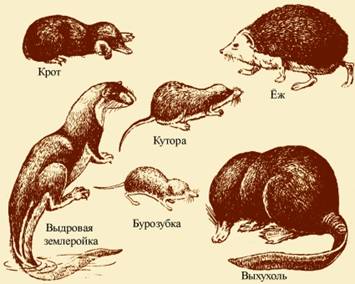 Дегенерация
 резкое упрощение организации, связанное с исчезновением
 целых систем органов и функций
Существуют некоторые общие причины, которые во всех группах животного царства способны вызывать дегенерацию. Такое действие оказывает, например, паразитический образ жизни.
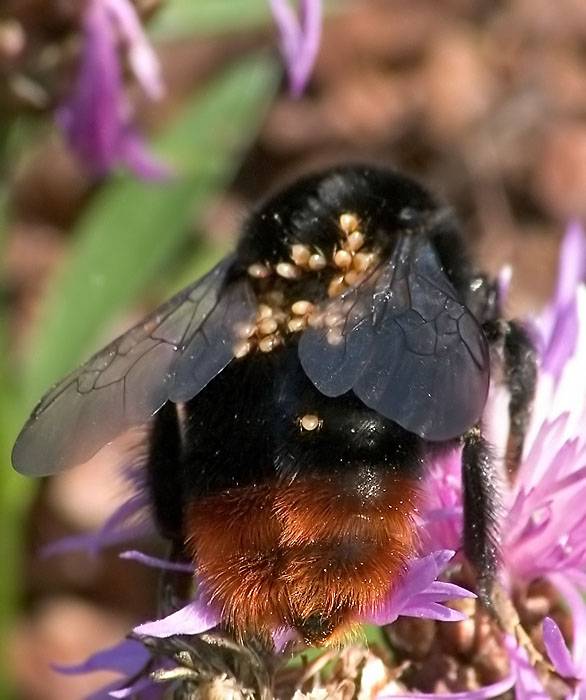 Общая дегенерация
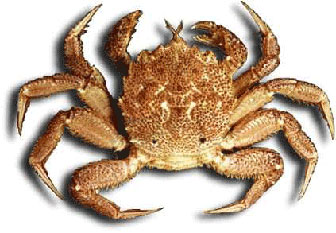 Саккулина – корнеголовый рак (паразит краба). Имеет вид мешка, набитого половыми продуктами, и обладающая как бы корневой системой, пронизывающей тело хозяина.
а) – саккулина, прикреплённая к нижней стороне краба;
б) – её корневидные отростки внутри тела краба.
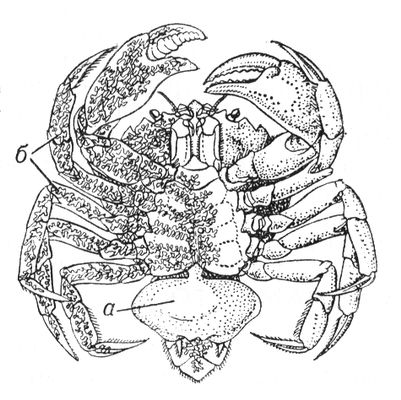 Пример дегенерации  паразитов
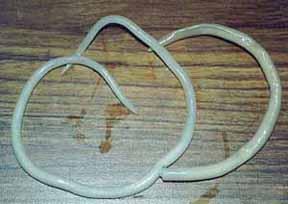 С особенною силою дегенерация наблюдается у паразитов внутренностных, живущих в глубине органов или тканей другого животного и устраненных от всякого непосредственного влияния внешней среды. 

В некоторых случаях дегенерация строения доходит до потери пищеварительного канала (ленточные глисты)
Аскариды.
Дегенеративные 
изменения организмов
Другое распространенное явление, влекущее за собой дегенеративные изменения организма, — это сидячий, прикреплённый образ жизни.
Ракообразные-паразиты изоподы Антарктики
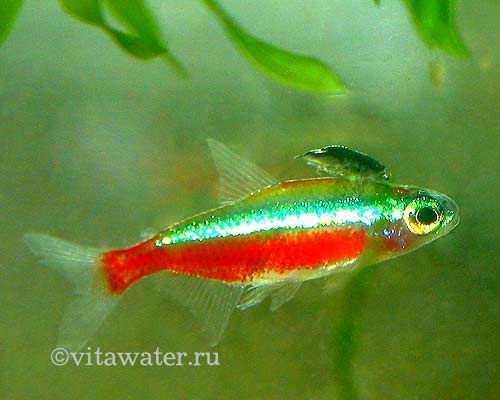 Ракообразные паразиты рыб.
Примеры дегенерации
Нередко дегенерации подвергаются лишь отдельные органы. Жизнь в постоянной темноте сопровождается дегенерацией глаз у самых различных животных: подземные животные (крот), пещерные (протей), глубоководные.
Крот
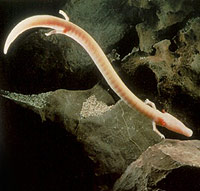 Протей европейский
Общая дегенерация
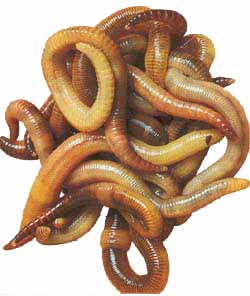 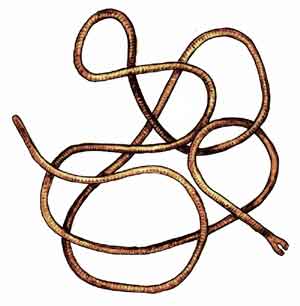 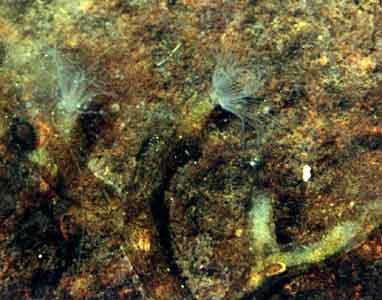 Трубчатые черви.
Волосатик –
паразит насекомых
Мшанка ползучая
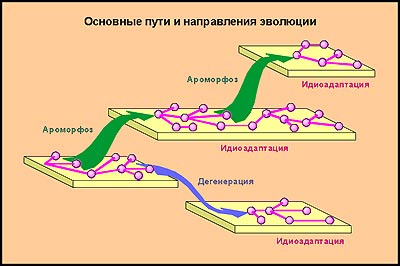 Главные направления эволюции органического мира
Эволюция идет по двум направлениям: биологический регресс (ведет к вымиранию вида) и биологический прогресс.  Биологический прогресс протекает  тремя путями:

Ароморфоз - возникновение в ходе эволюции признаков, которые существенно повышают уровень организации живых организмов. 
      Пример: Выход организмов из воды на сушу, живорождение, поддержание  постоянства температуры тела у млекопитающих.

Идиоадаптация  - это приспособления живого мира к окружающей среде.
      Пример: Покровительственная окраска у животных .

Дегенерация – это резкое упрощение организации, связанное с исчезновением целых систем органов и функций.
     Пример: подземные животные (крот), пещерные (протей), глубоководные организмы.
Закрепление: найдите соответствия
Ароморфоз, идиоадаптация, дегенерация
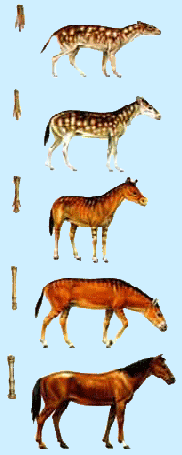 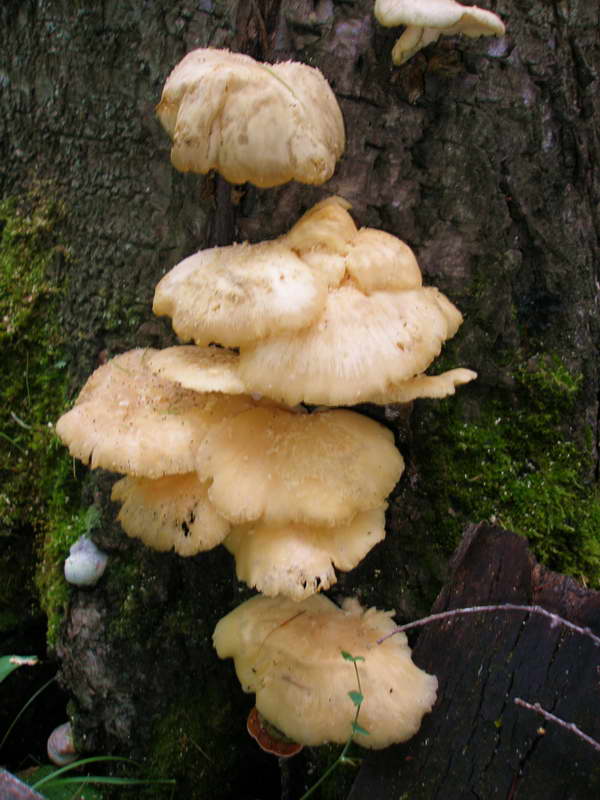 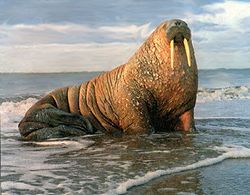 А)
Д)
В)
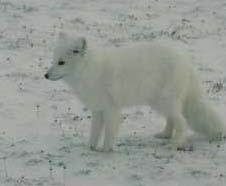 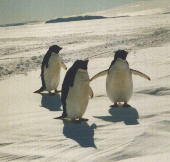 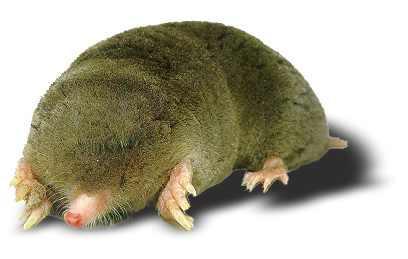 Б)
Е)
Г)
Характеристика биологического прогресса и
 биологического регресса
Домашнее задание
Заполнить таблицу:    «Характеристика биологического прогресса и биологического регресса».
    § 52, стр.176 -180    
учебник «Общая биология»
Д.К. Беляева.
   Записи в тетради.